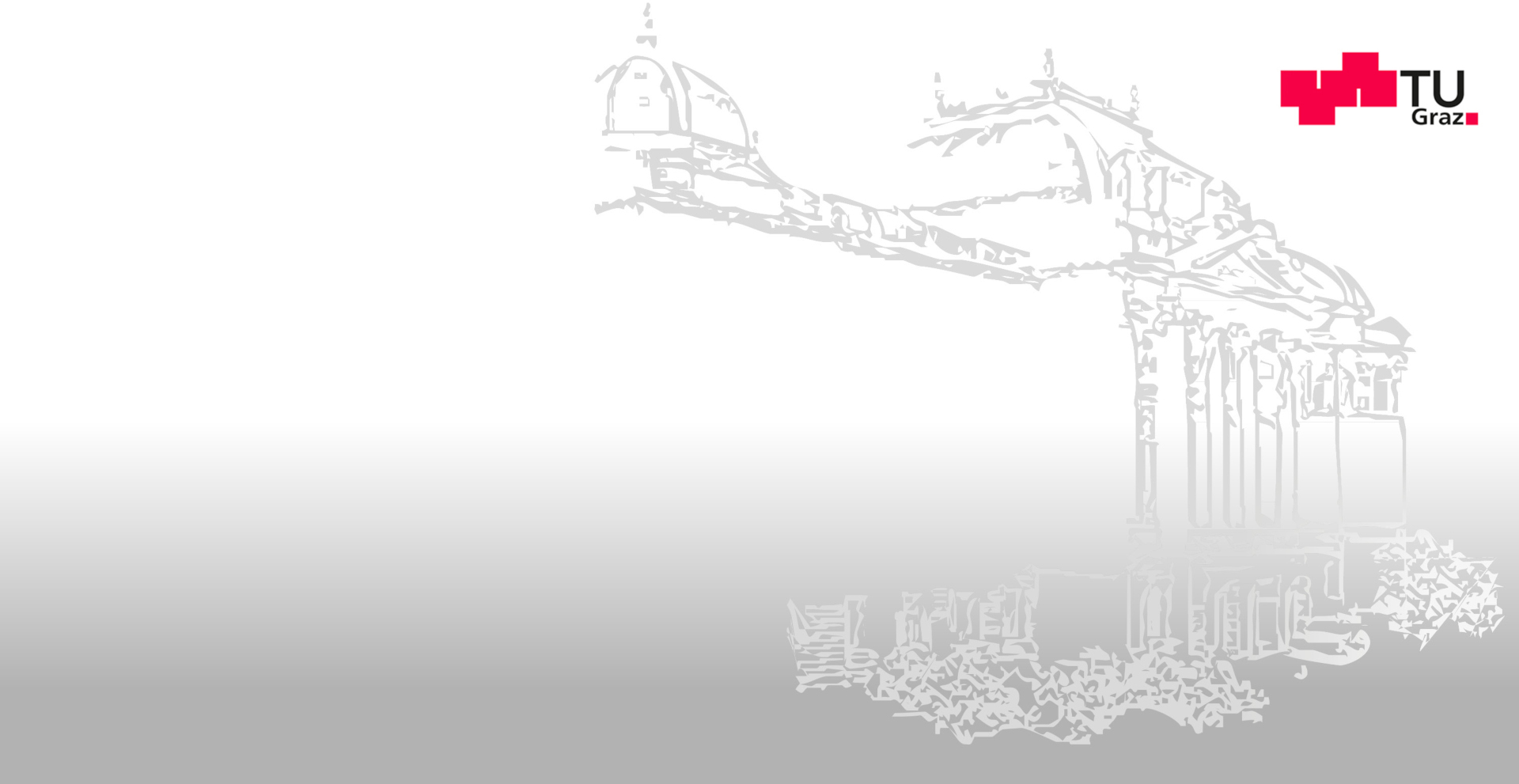 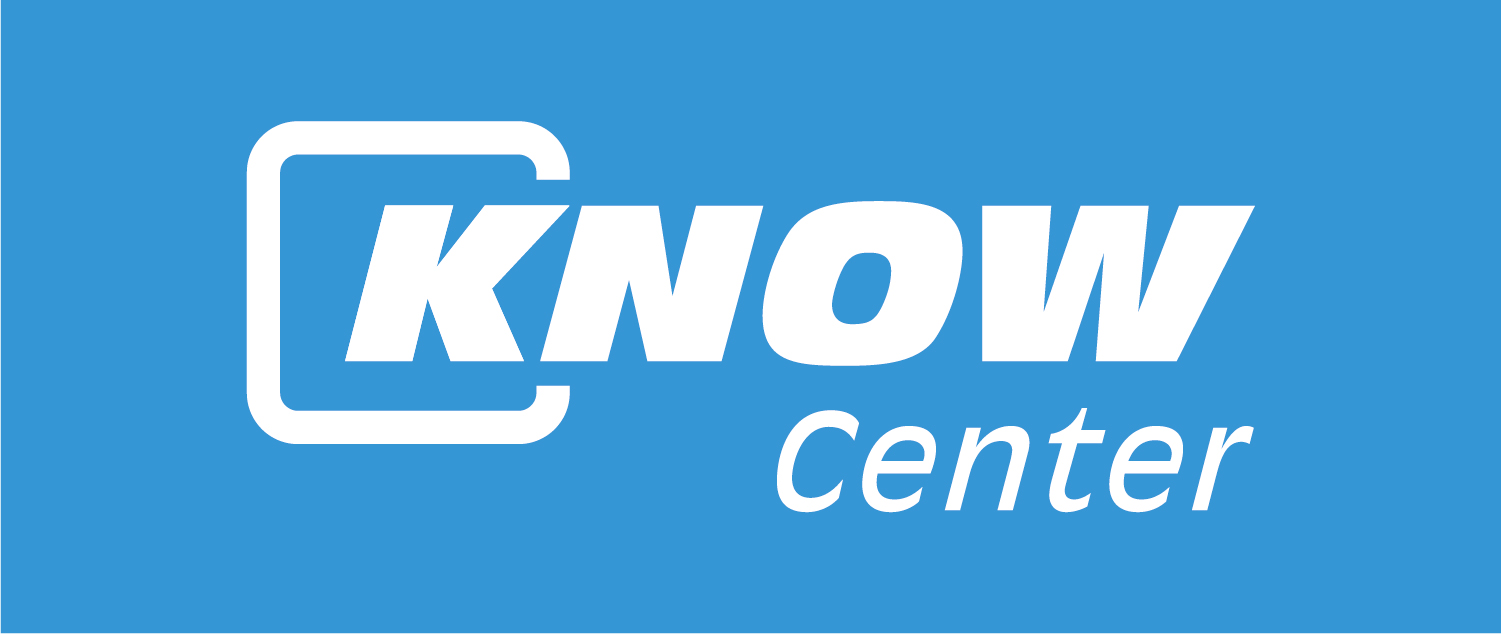 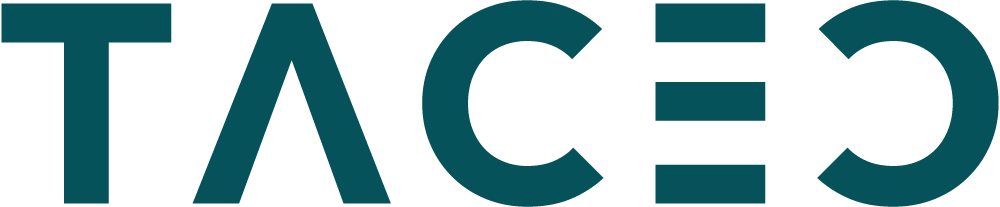 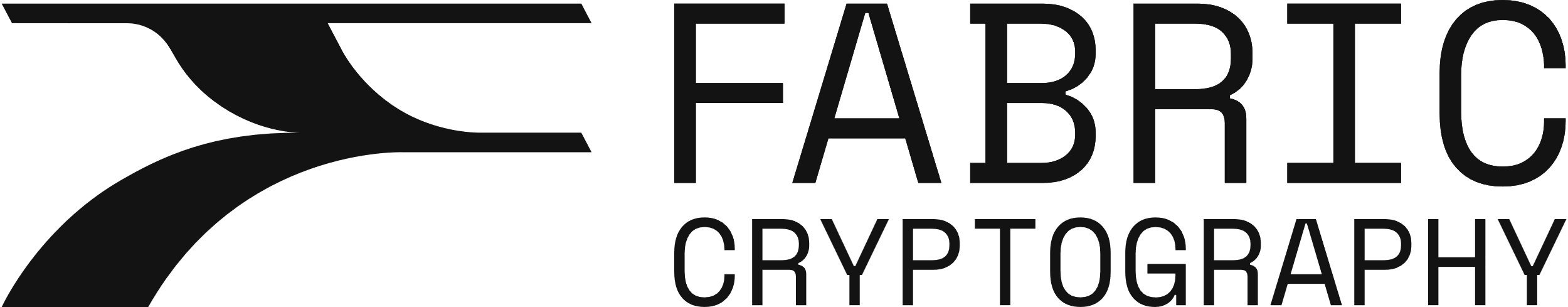 Cache Timing Leakages in Zero-Knowledge Protocols



Shibam Mukherjee, Christian Rechberger, Markus Schofnegger

27th March 2025
Sofia, Bulgaria
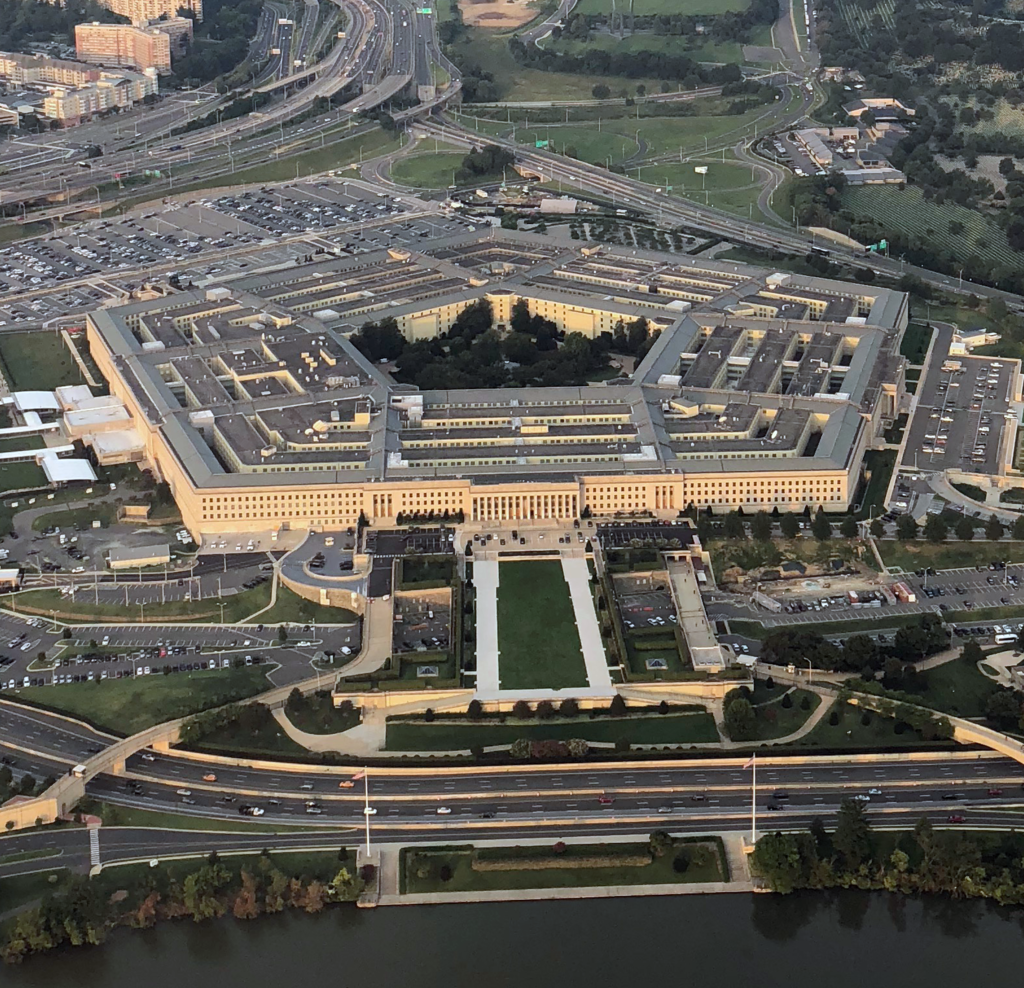 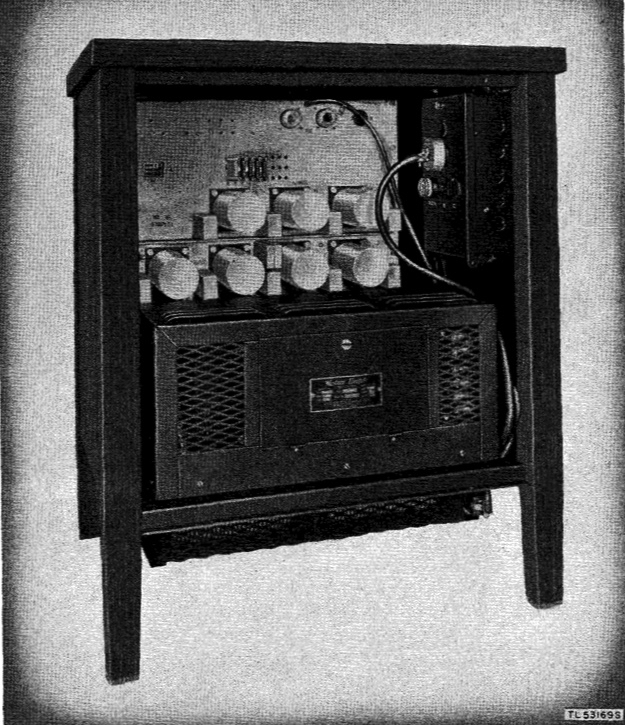 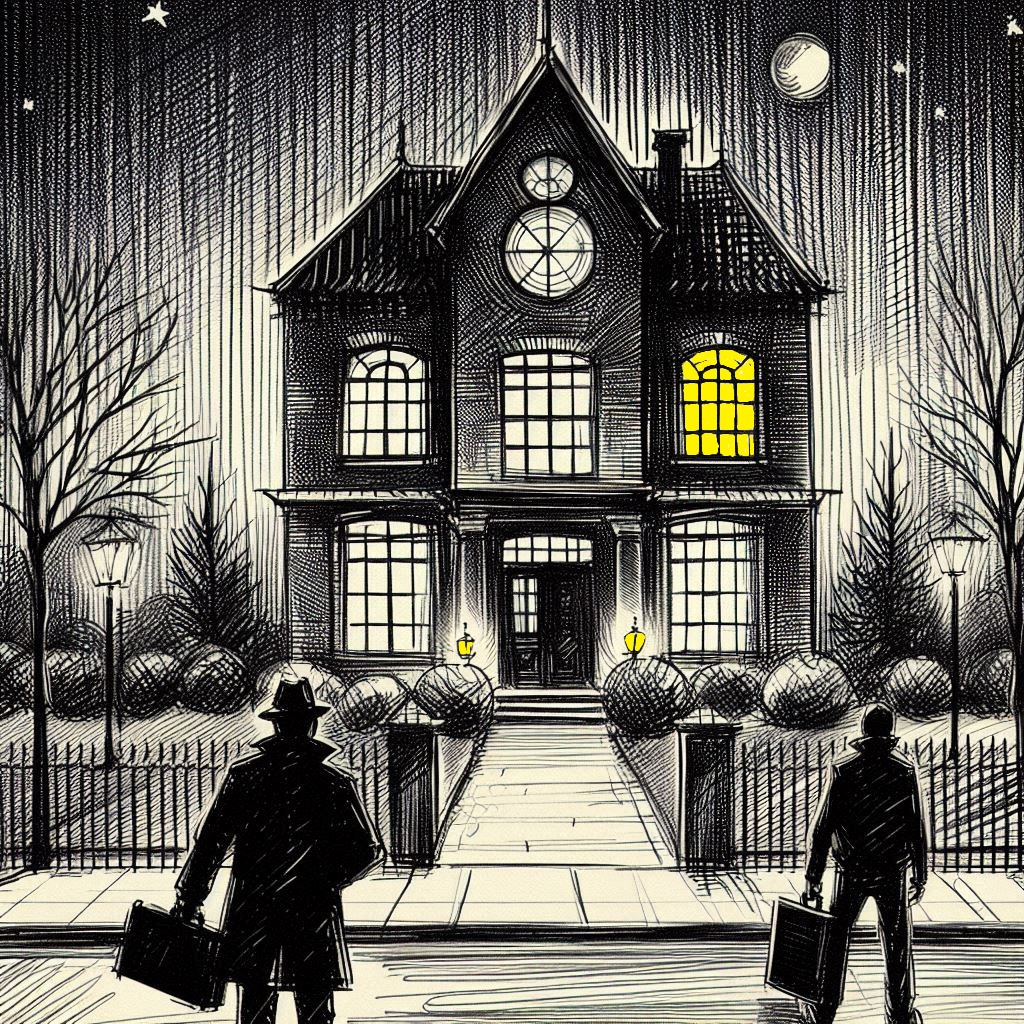 The Pentagon pizza order (Wikipedia)
Bell 131B2 mixer (Wikipedia)
Side channels are everywhere!
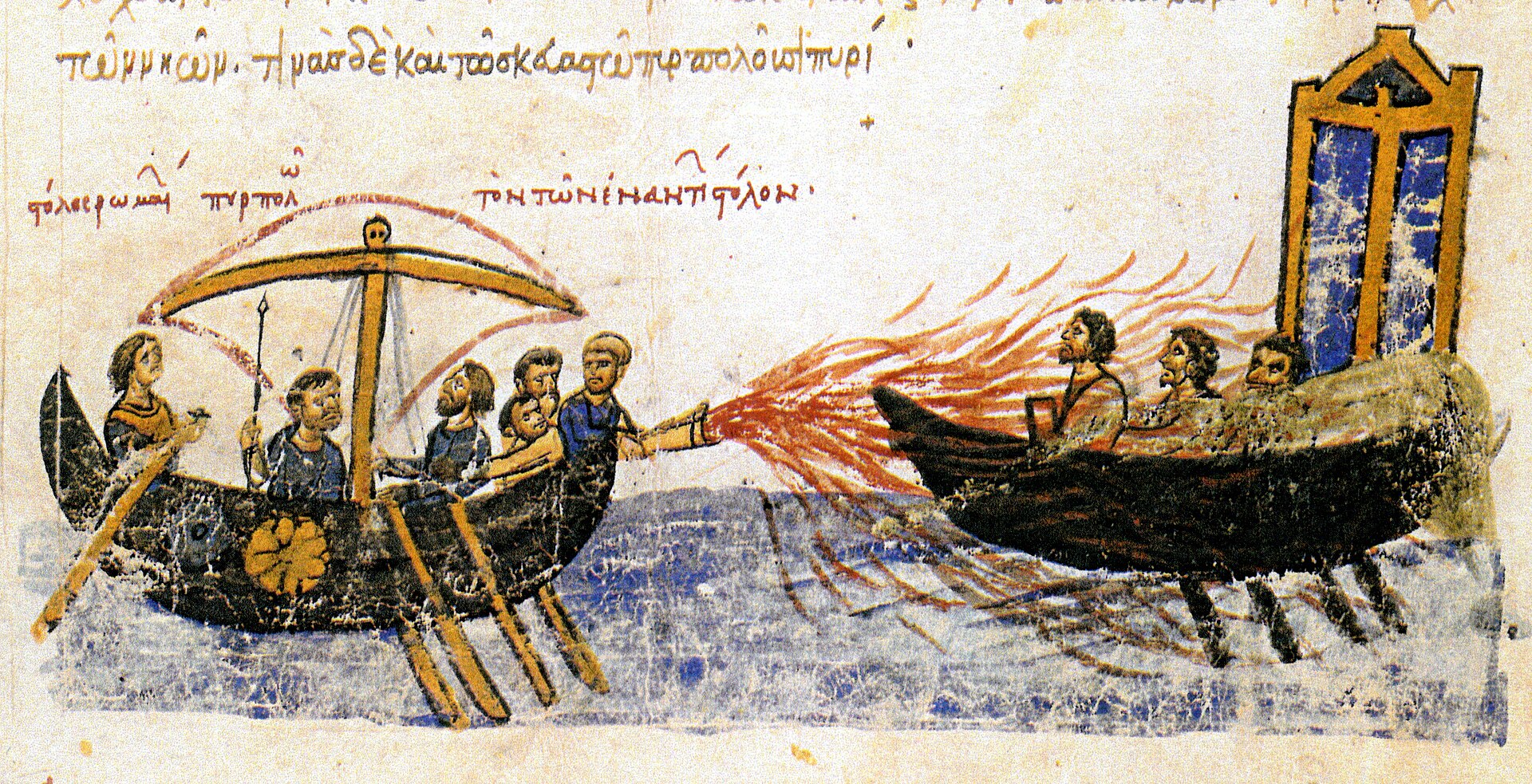 Thieves looking into a house (Bing Image Creator)
Greek fire (Wikipedia)
1
Side Channel Attacks and Zero Knowledge Protocols
Lot of Activity In The Past Two Years….
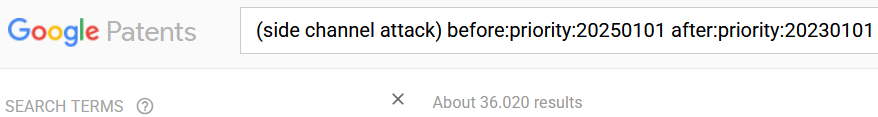 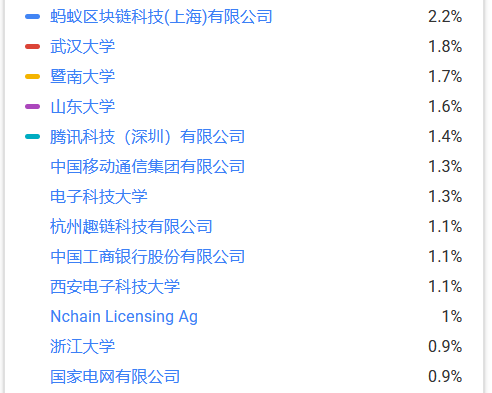 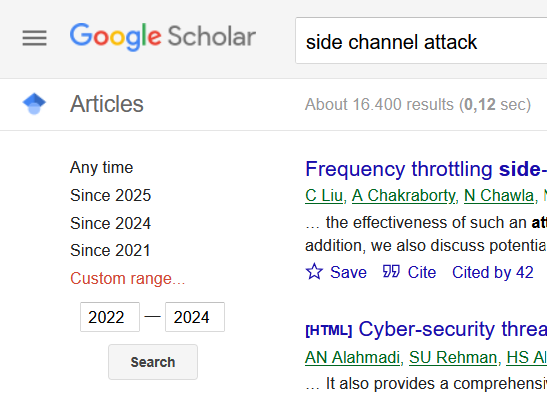 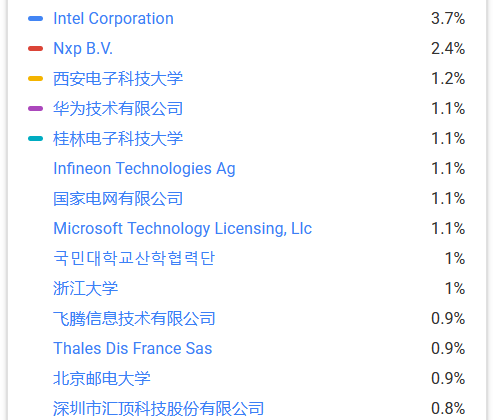 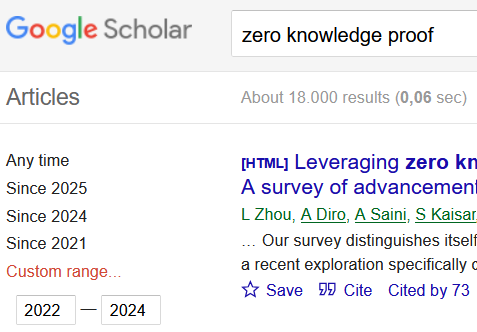 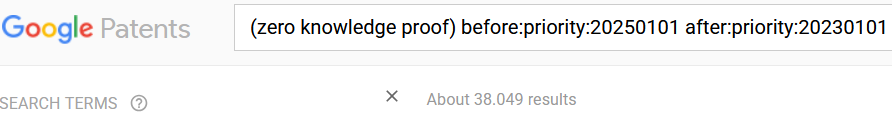 2
Side Channel Attacks and Zero Knowledge Protocols (Cont.)
Zero Knowledge Protocol

Remote Side-Channel attacks on anonymous transactions, Tramèr, Boneh, and Paterson (2020) [11]
Found side channel leakage due to different communication patterns
9 ZK companies/products/opensource-projects affected due to this trickling effect
Field Arithmetic Libraries
Hash Functions
Non-constant time implementation found
5 standard libraries
2 custom implementations

Potential cache timing leakage?
Case-study: Poseidon hash
Our Work!
Cache Timing Leakages in Zero-Knowledge Protocols, Mukherjee, Rechberger, and Schofnegger (2024) [13]
Cache-based timing side channel attack
3
ZK Proofs and Merkle Trees

Merkle trees used in ZK proofs

Pairing based ZK [14,15,16] and FRI protocols [17]

Leaves contain secret witness (directly or indirectly)

ZK-friendly hash functions H for tree construction



Key observations :-

Several field arithmetic libraries used to implement ZK protocol lack constant time implementation

 H implementations use these leaky libraries, potential cache timing attack leaking the witness 

Certain ZK-friendly H families leaks witness due to use of LUT in plain as a design choice
root
H
H
H
H
H
H
witness 1
witness 2
witness 3
witness 4
⚡
⚡
4
ZK-friendly Hash Family














Reinforced Concrete [19]
First LUT based ZK friendly hash function
Leakage due to LUT in plain (expected!)

Poseidon [18] 
Widely used in ZK applications
Leakage in field arithmetic libraries used to implement Poseidon (more surprising for us!)
MiMc
Pedersen
Poseidon
LUT-based
Non LUT-based
Monolith
Anemoi
Reinforced Concrete
Rescue
Poseidon2
Tip4
Sinsemilla
Griffin
Tip5
Skyscraper
5
Threat Models

1. Proof generated on personal machine
⚡⏱️
👹
Adversary
🧑🖥️Independent Prover
secret witness $$$
📃Cache timing exploit
📝ZK Proof
6
Threat Models (Cont.)

2. Proof generated on Cloud
Cache timing exploits
Secure enclave exploits
⚡⏱️
encrypted witness
🖥️
Cloud Prover
👹
Adversary
🧑🖥️Witness Holder
plain witness
secret witness $$$
👹
(Adversary)
secret witness $$$
📃Cache timing exploit
📝ZK Proof
7
Pairing-based ZK and FRI with ZK

Uses elliptic curves to support efficient verification of pairing-based proofs

Prover P holds secret input (say, a coin ownership) witness, fixed by the Merkle root

P proves correct execution of H

Timing leakage in H when generating the proof leaks secret witness

P+P [3] and F+R [5] cache-based timing attacks




Low resolution attacks like P+P and F+R inadequate against FRI with ZK

Insufficient pre-image bits prevent efficient inverse-interpolation to leak the witness,  higher resolution attack required! [20][10]

Pairing-based ZK more vulnerable than FRI with ZK!
root
⚡
H
H
H
H
H
H
witness 1
witness 2
witness 3
witness 4
8
Leakage Targets and Numbers

Side Channel Attack Targets

Reinforced Concrete (BLS12, BN254, ST)

BARS S-box LUT

3.4% - 49.8% (mean), 24.55% - 100% (best) bits leaked

Best case (BN254) occurs with a high prob. ≈(29.3)-1



Poseidon (Mersenne, Goldilocks) 

ARC(.) add round constant with modulo reduction

1.56% - 3.22% (mean), 14.06% - 29.03% (best) bits leaked

Round constant which “deviate from random” give more leakage!
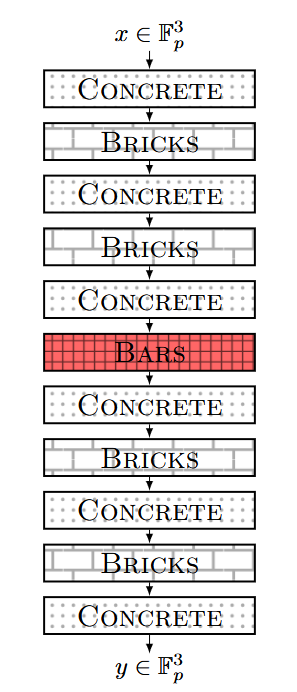 ⚡
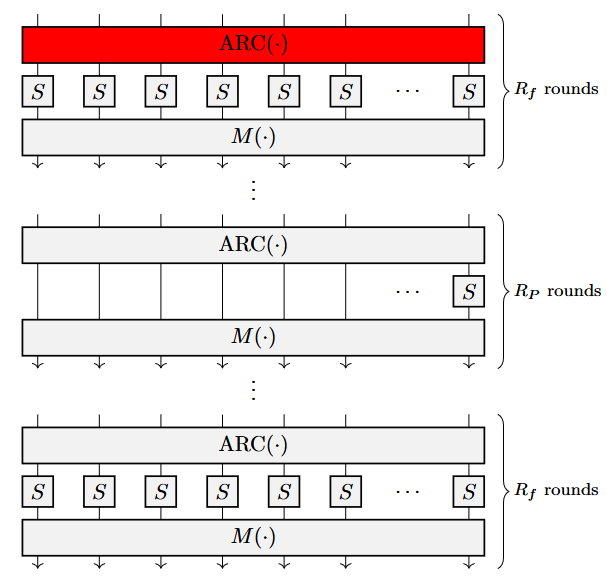 ⚡
The REINFORCED CONCRETE permutation
The POSEIDONπ permutation
9
Leakage Warnings Often Do Not Trickling Through Software Supply-chain Well
Field Arithmetic Libraries
Poseidon Hash
ZK Libraries
Audited – 📒				Constant time implementation not part of audit - ⏲️No constant time guarantees, not for production – ⚠️		Ready for production - 🚀
10
On Mitigation of Leakages


LUT-based hashes like Reinforced Concrete leak in plain evaluation (as expected!)

Constant time eval. of S-Box too expensive due to design choice

Use newer LUT-based hashes like Monolith [22], Skyscraper [21]

Allows efficient plain constant time evaluation instead of using LUT



Leakage in Poseidon more surprising!

Constant-time implementation of field arithmetic libraries

A slow down between 7% - 16% (not bad!)
11
End-to-End Attack

How practical are end-to-end attacks?








We think…

Pure research often bottlenecked with less “person years” funding

Big money at stake (similar to other industries)

More motivation, more engineers!

Mitigation against cache timing is not expensive (not always the case)
Better buy system-level Zero-Day exploits if attacker already sharing the CPU
Targets look promising
Several attack vectors open
Mostly engineering problem
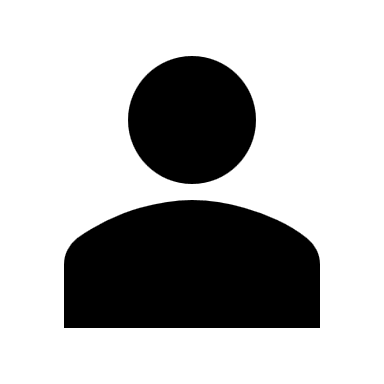 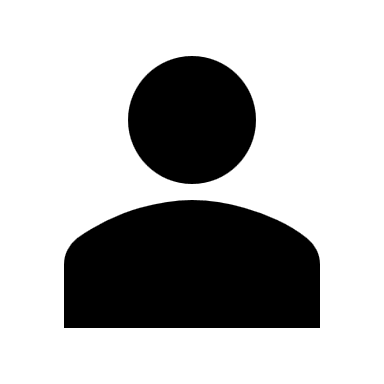 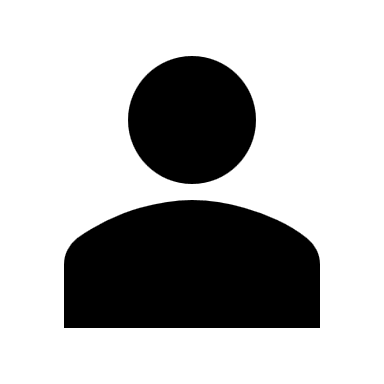 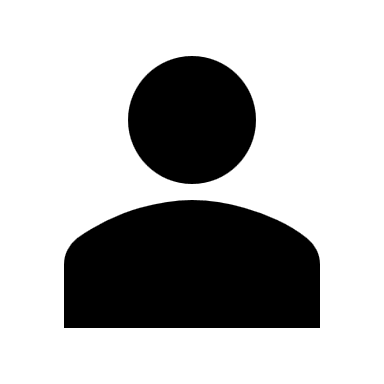 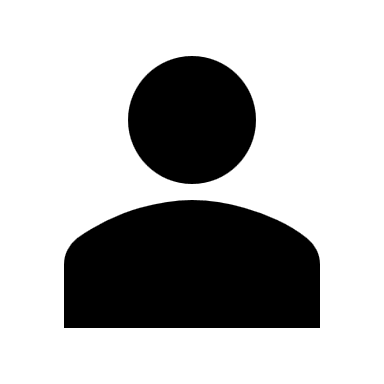 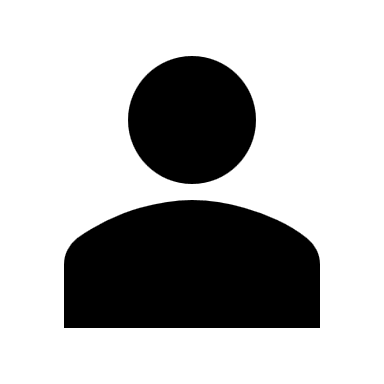 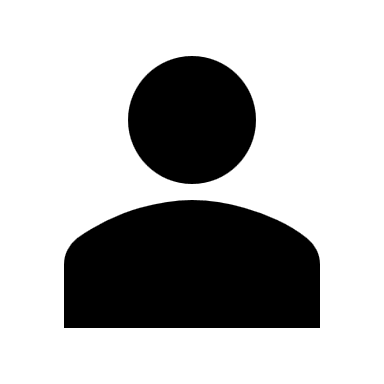 Side-channel community
A side-channel veteran
ZK community
Unsure how practical an end-to-end attack is…
12
Key Take Aways and Future Directions

As ZK use-cases mature, side-channel protection will be crucial

Several field libraries show timing vulnerabilities affecting ZK protocols

Constant-time implementation, easy to patch and low runtime overhead!

If already using Tip4/5 or Reinforced Concrete, switch to newer hashes like Skyscraper [21]



High-res cache timing / (remote) power attacks?
Constant-time hardware implementation?

MPC + ZK = coSNARKs?

Generic SCA countermeasures for full protocol, including hash function?
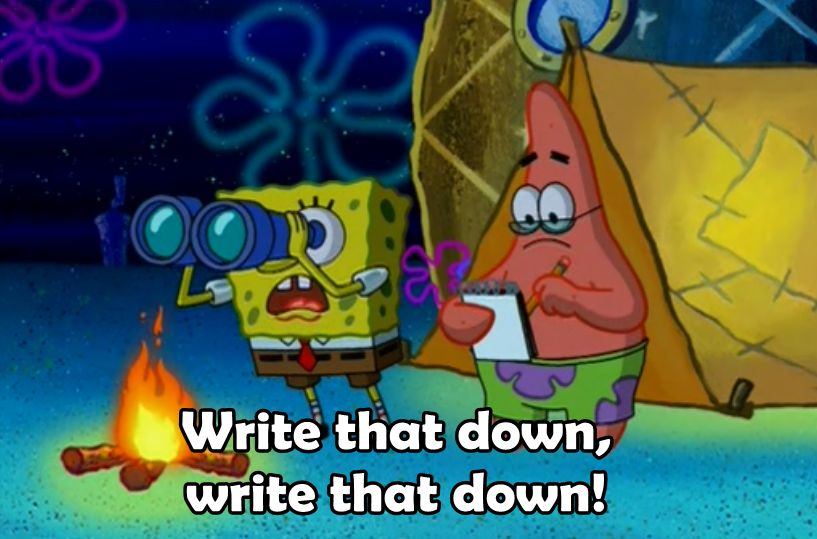 Write that down. (imgflip.com)
13
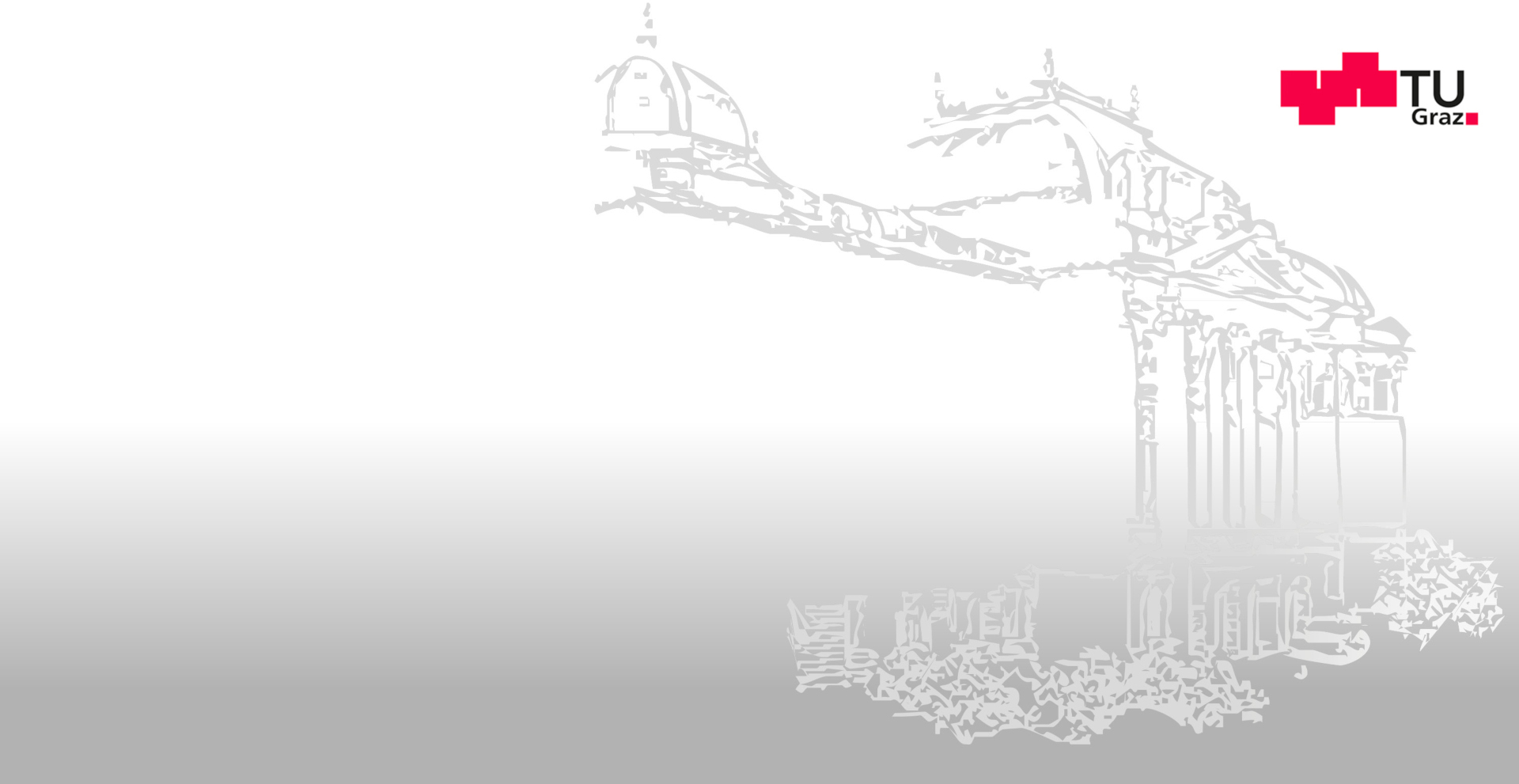 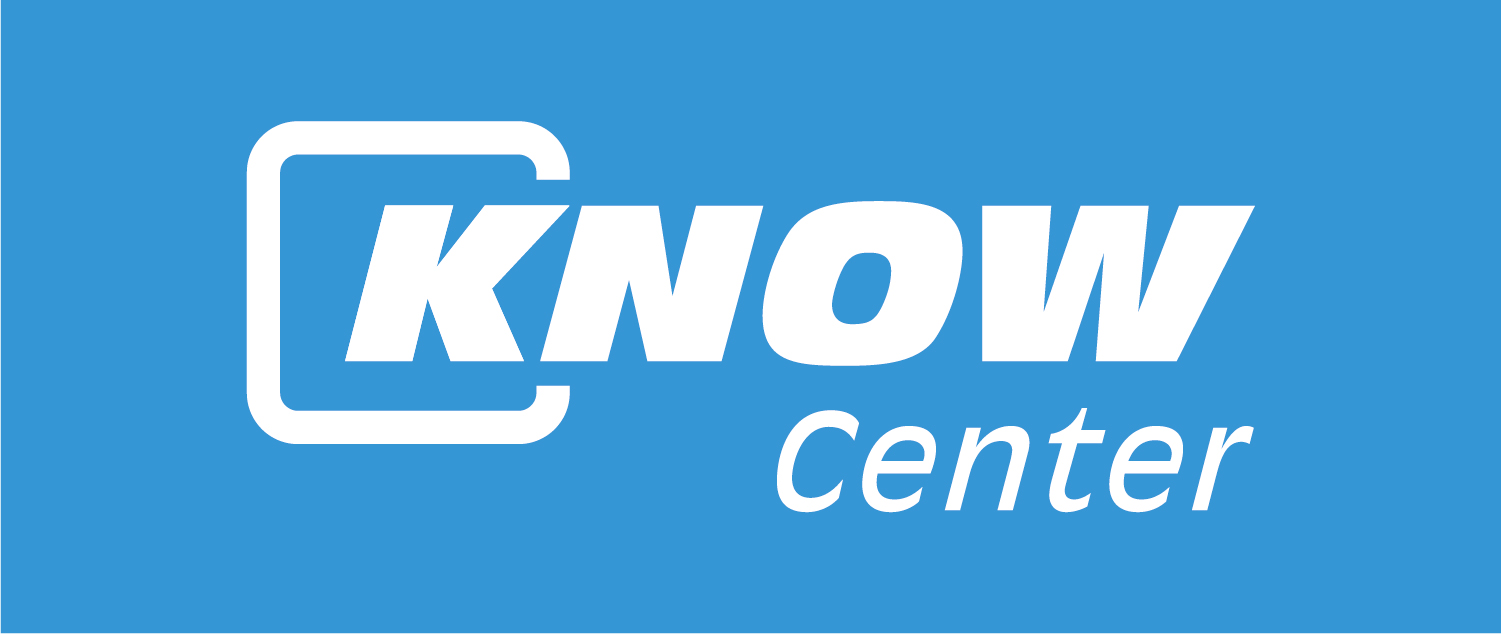 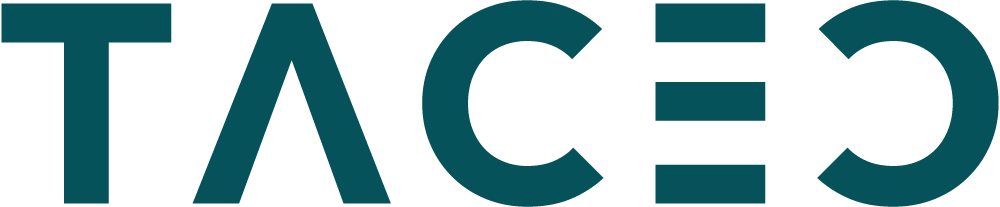 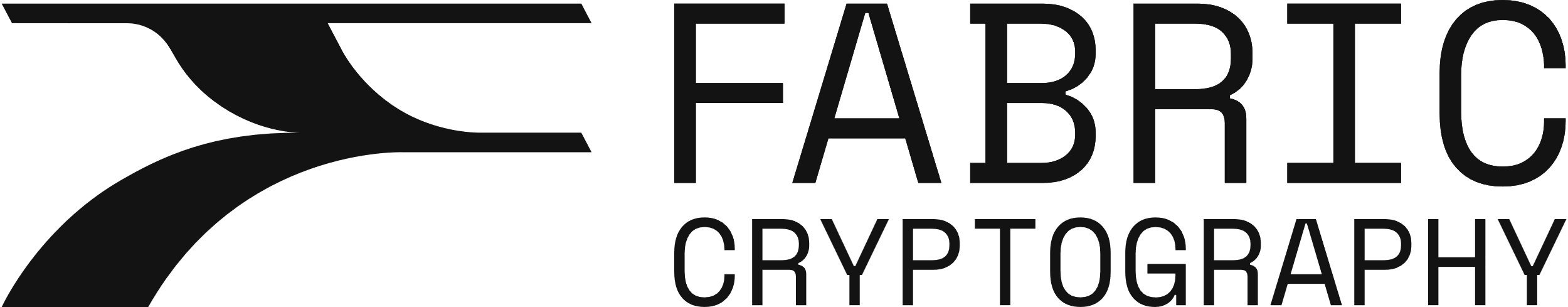 Find the full paper here :)
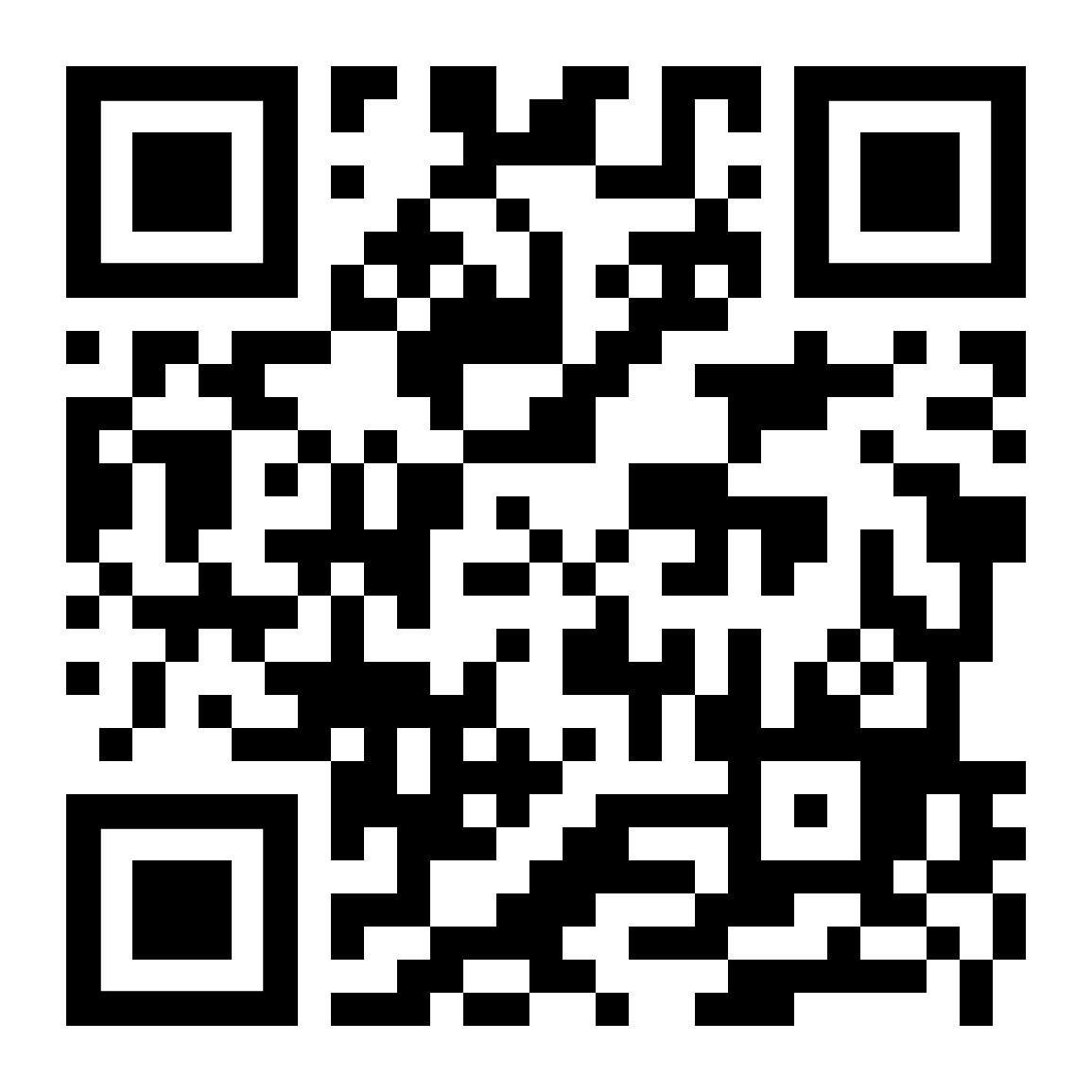 https://eprint.iacr.org/2024/1390
Questions?
14
Bibliography
[1] Kocher, P. C. (1996). Timing attacks on implementations of Diffie-Hellman, RSA, DSS, and other systems. In Advances in Cryptology—CRYPTO’96: 16th Annual International Cryptology Conference Santa Barbara, California, USA August 18–22, 1996 Proceedings 16 (pp. 104-113). Springer Berlin Heidelberg.
[2] Brumley, D., & Boneh, D. (2005). Remote timing attacks are practical.Computer Networks, 48(5), 701-716.
[3] Bernstein, D. J. (2005). Cache-timing attacks on AES.

[4] Osvik, D. A., Shamir, A., & Tromer, E. (2006). Cache attacks and countermeasures: the case of AES.In Topics in Cryptology–CT-RSA 2006: The Cryptographers’ Track at the RSA Conference 2006, San Jose, CA, USA, February 13-17, 2005. Proceedings (pp. 1-20). Springer Berlin Heidelberg.
[5] Yarom, Y., & Falkner, K. (2014). {FLUSH+ RELOAD}: A high resolution, low noise, l3 cache {Side-Channel} attack. In 23rd USENIX security symposium (USENIX security 14) (pp. 719-732).
[6] Lipp, M., Schwarz, M., Gruss, D., Prescher, T., Haas, W., Mangard, S., ... & Hamburg, M. (2018). Meltdown.
15
Bibliography
[7] Kocher, P., Horn, J., Fogh, A., Genkin, D., Gruss, D., Haas, W., ... & Yarom, Y. (2020). Spectre attacks: Exploiting speculative execution. Communications of the ACM, 63(7), 93-101.

[8] Chen, B., Wang, Y., Shome, P., Fletcher, C. W., Kohlbrenner, D., Paccagnella, R., & Genkin, D. (2024). GoFetch: Breaking constant-time cryptographic implementations using data memory-dependent prefetchers. 
In Proc. USENIX Secur. Symp (pp. 1-21).

[9] Moghimi, D. (2023). Downfall: Exploiting speculative data gathering. 
In 32nd USENIX Security Symposium (USENIX Security 23) (pp. 7179-7193).

[10] Sieck, F., Zhang, Z., Berndt, S., Chuengsatiansup, C., Eisenbarth, T., & Yarom, Y. (2024). TeeJam: Sub-Cache-Line Leakages Strike Back. 
IACR Transactions on Cryptographic Hardware and Embedded Systems, 2024(1), 457-500.
16
Bibliography
[11] Tramèr, Florian, Dan Boneh, and Kenny Paterson. Remote Side-Channel attacks on anonymous transactions.
29th USENIX security symposium (USENIX security 20). 2020.

[12] Chaliasos, S., Ernstberger, J., Theodore, D., Wong, D., Jahanara, M., & Livshits, B. (2024). SoK: What don't we know? Understanding Security Vulnerabilities in SNARKs. 
arXiv preprint arXiv:2402.15293.

[13] Mukherjee, S., Rechberger, C., & Schofnegger, M. (2024). Cache Timing Leakages in Zero-Knowledge Protocols.
Cryptology ePrint Archive.

[14] Chiesa, A., Hu, Y., Maller, M., Mishra, P., Vesely, N., & Ward, N. (2020). Marlin: Preprocessing zkSNARKs with universal and updatable SRS. 
In Advances in Cryptology–EUROCRYPT 2020: 39th Annual International Conference on the Theory and Applications of Cryptographic Techniques, Zagreb, Croatia, May 10–14, 2020, Proceedings, Part I 39 (pp. 738-768). Springer International Publishing.
17
Bibliography
[15] Ambrona, M., Beunardeau, M., Schmitt, A. L., & Toledo, R. R. (2023, August). a P lon K: Aggregated P lon K from Multi-polynomial Commitment Schemes. 
In International Workshop on Security (pp. 195-213). Cham: Springer Nature Switzerland. 

[16] Groth, J. (2016). On the size of pairing-based non-interactive arguments. 
In Advances in Cryptology–EUROCRYPT 2016: 35th Annual International Conference on the Theory and Applications of Cryptographic Techniques, Vienna, Austria, May 8-12, 2016, Proceedings, Part II 35 (pp. 305-326). Springer Berlin Heidelberg.

[17] Ben-Sasson, E., Bentov, I., Horesh, Y., & Riabzev, M. (2018). Fast reed-solomon interactive oracle proofs of proximity. 
In 45th international colloquium on automata, languages, and programming (icalp 2018). Schloss Dagstuhl-Leibniz-Zentrum fuer Informatik.

[18] Grassi, L., Khovratovich, D., Rechberger, C., Roy, A., & Schofnegger, M. (2021). Poseidon: A new hash function for {Zero-Knowledge} proof systems. 
In 30th USENIX Security Symposium (USENIX Security 21) (pp. 519-535).
18
Bibliography
[19] Grassi, L., Khovratovich, D., Lüftenegger, R., Rechberger, C., Schofnegger, M., & Walch, R. (2022, November). Reinforced concrete: a fast hash function for verifiable computation.
In Proceedings of the 2022 ACM SIGSAC Conference on Computer and Communications Security (pp. 1323-1335).

[20] Yarom, Y., Genkin, D., & Heninger, N. (2017). CacheBleed: a timing attack on OpenSSL constant-time RSA. 
Journal of Cryptographic Engineering, 7, 99-112.

[21] Bouvier, C., Grassi, L., Khovratovich, D., Koschatko, K., Rechberger, C., Schmid, F. and Schofnegger, M., 2025. Skyscraper: Fast Hashing on Big Primes. Cryptology ePrint Archive.

[22] Grassi, L., Khovratovich, D., Lüftenegger, R., Rechberger, C., Schofnegger, M. and Walch, R., 2024. Monolith: Circuit-friendly hash functions with new nonlinear layers for fast and constant-time implementations. IACR Transactions on Symmetric Cryptology, 2024(3), pp.44-83.
19
Some Additional Slides...
20
2015 - 2024
2000 - 2015
MeltdownLipp, M., Schwarz, M., Gruss, D., Prescher, T., Haas, W., Mangard, S., Kocher, P., Genkin, D., Yarom, Y. and Hamburg, M. (2018) [6]
Spectre attacks: Exploiting speculativeexecution, Kocher, Paul, et al. (2020) [7]
Cache-timing attacks on AESDaniel J. Bernstein (2005) [3]
Timing Attacks on Implementations of Diffie-Hellman, RSA, DSS, and Other Systems, Paul C. Kocher (1996) [1]
Remote Timing attacks are PracticalDavid Brumley and Dan Boneh (2005) [2]
Downfall: Exploiting Speculative Data Gathering, Daniel Moghimi (2023) [9]
Cache Attacks and Countermeasures: the Case of AES, Dag Arne Osvik, Adi Shamir and Eran Tromer (2005) [4]
Gofetch: Breaking constant-time cryptographic implementations using data memory-dependent prefetchers, Chen et al. (2024) [8]
FLUSH+RELOAD: A high resolutionlow noise, L3 cache side-channel attack,Yuval Yarom  and Katrina Falkner (2014) [5]
CPU dependentNo easy microcode update fix!
Constant time implementationSomewhat easy fix!
Teejam: Sub-cache-line leakages strike back, Sieck, F., Zhang, Z., Berndt, S., Chuengsatiansup, C., Eisenbarth, T. and Yarom, Y. (2024) [10]
😐
🙂
21
Leakage use-case example



Telephone number Poseidon mod reduction branching


Falkland island +500 (5 digits, at most 17 bits)

Norway +47 (8 digits, at most 27 bits)




Similar for Reinforced Concrete look-up table!
root
H
H
H
H
H
H
Round Const.
Round Const.
Tel. No.
Tel. No.
No mod reduction!
mod reduction!
Prime modulo
Prime modulo
+47…
+500…
+47…
+500…
https://worldpopulationreview.com/country-rankings/phone-number-length-by-country
22
Proof generated on Cloud (Cloud is the adversary) – More Detailed Threat Model
🖥️
encrypted witness
Cloud Prover (Adversary)
Memory
📝
👹
Application Processor
zk proof
ZK Proof
decrypted witness
⚡⏱️
Cache timing attacksSecure Enclave exploits
Secure Enclave (Enc/Dec)
🧑
encrypted witness
Witness Holder
Cloud SOC
23
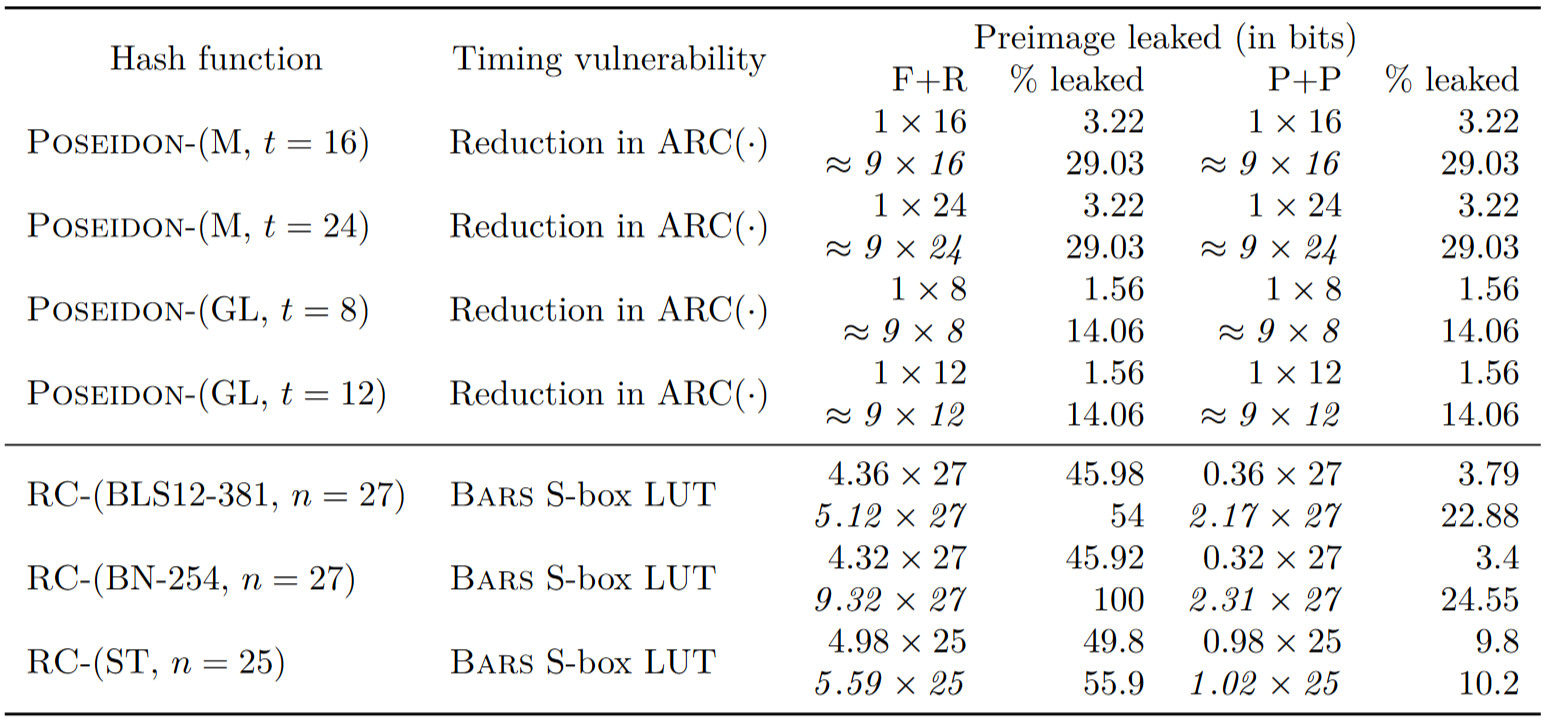 Preimage recovery complexity after F+R and P+P attacks on the REINFORCED CONCRETE and POSEIDON hash functions. The table shows the average and the best case input recovery complexity, where the best case occurs with a fairly large probability. The pre-image leakage is given in terms if equivalent bits of information learnt from the full state of the hash function.
24
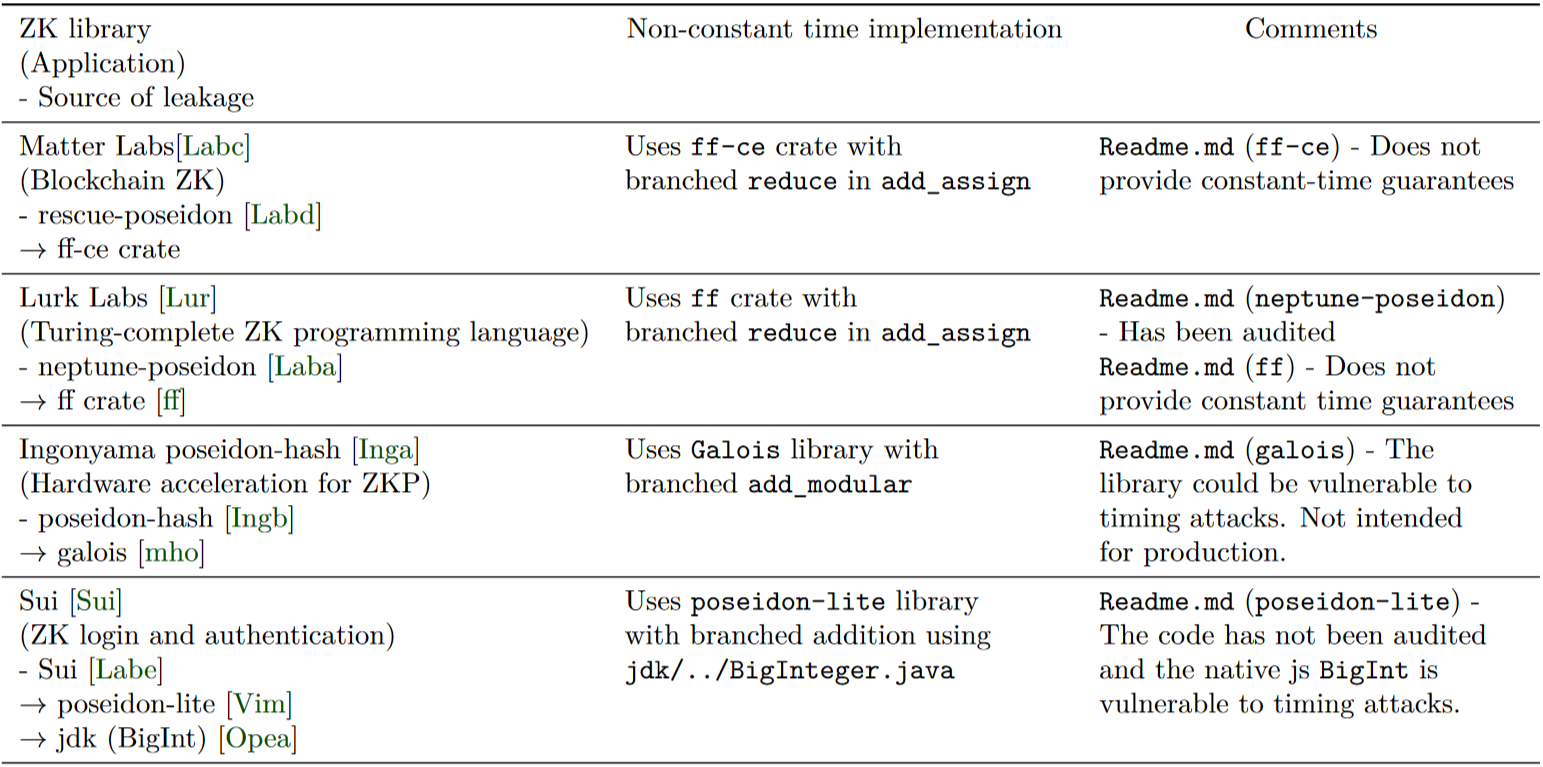 A summary of the ZK frameworks (non-exhaustive list) that may contain potential witness leakages due to F+R and P+P timing attacks on the various non-constant time POSEIDON hash function implementations. (Part 1)
25
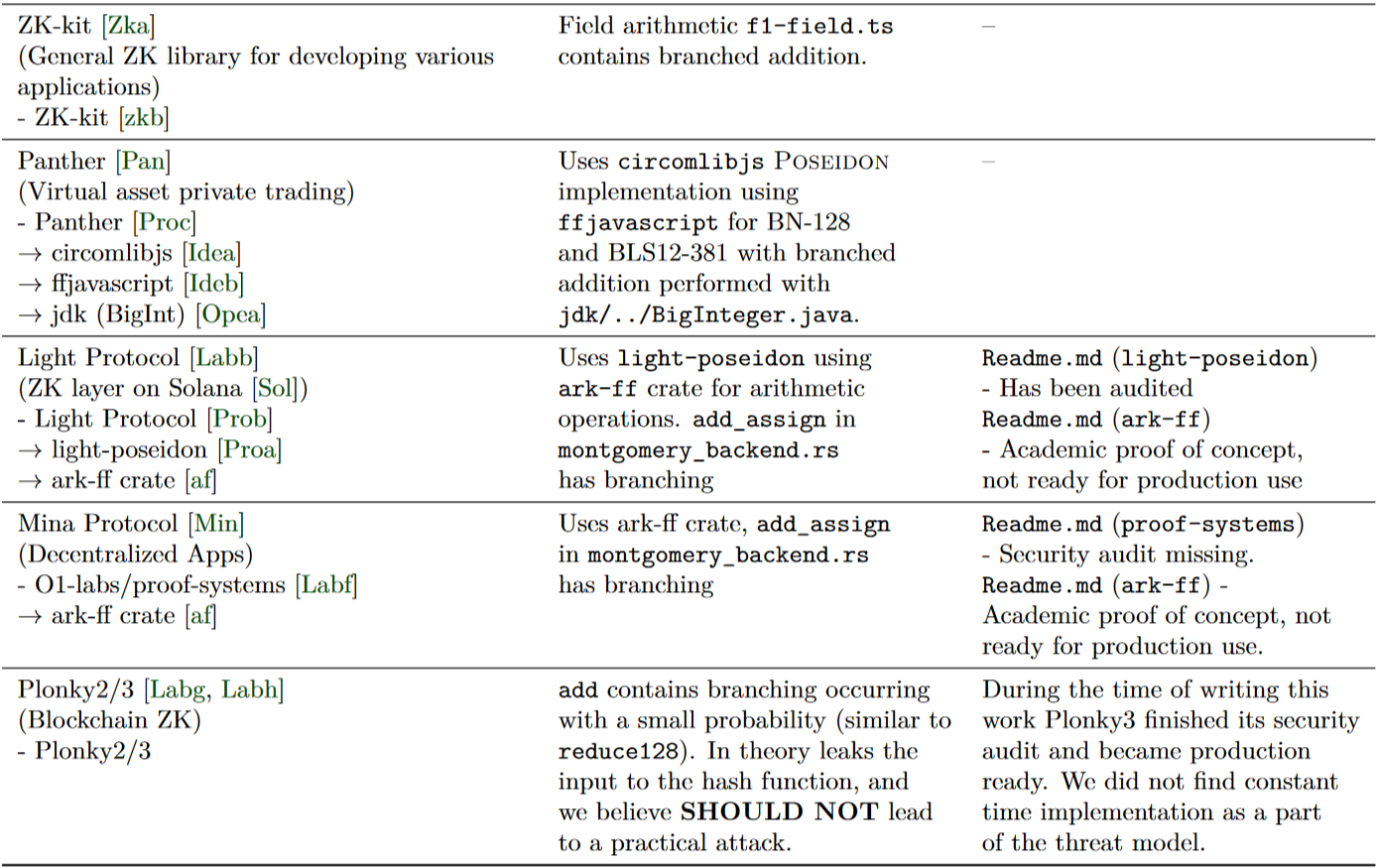 A summary of the ZK frameworks (non-exhaustive list) that may contain potential witness leakages due to F+R and P+P timing attacks on the various non-constant time POSEIDON hash function implementations. (Part 2)
26
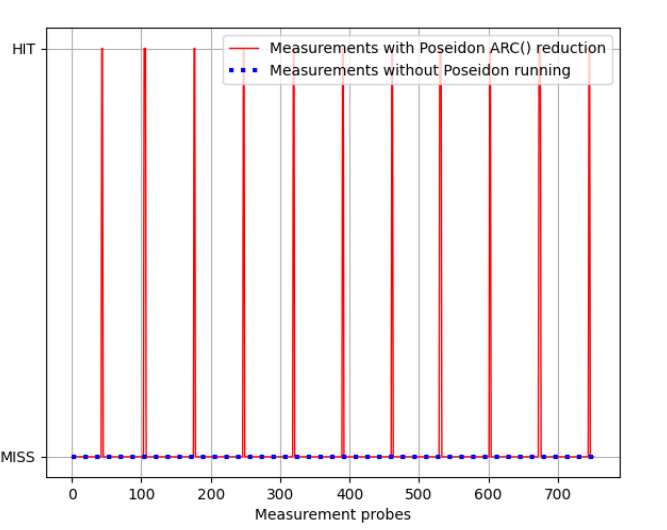 Cache-hit and cache-miss ratio of POSEIDON-GL hash function with F+R attack. Every 100th hash function call was set to modulo reduction in the ARC().
27
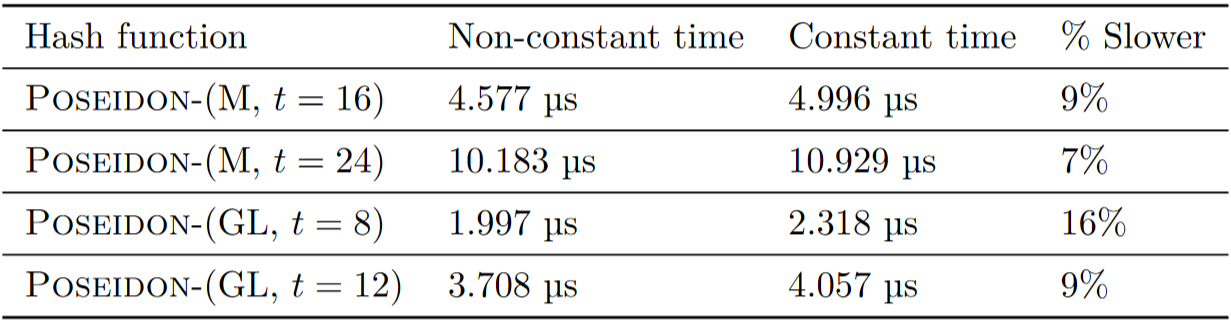 Poseidon hash in plain constant time implementation vs non-constant time implementation trade-off
28